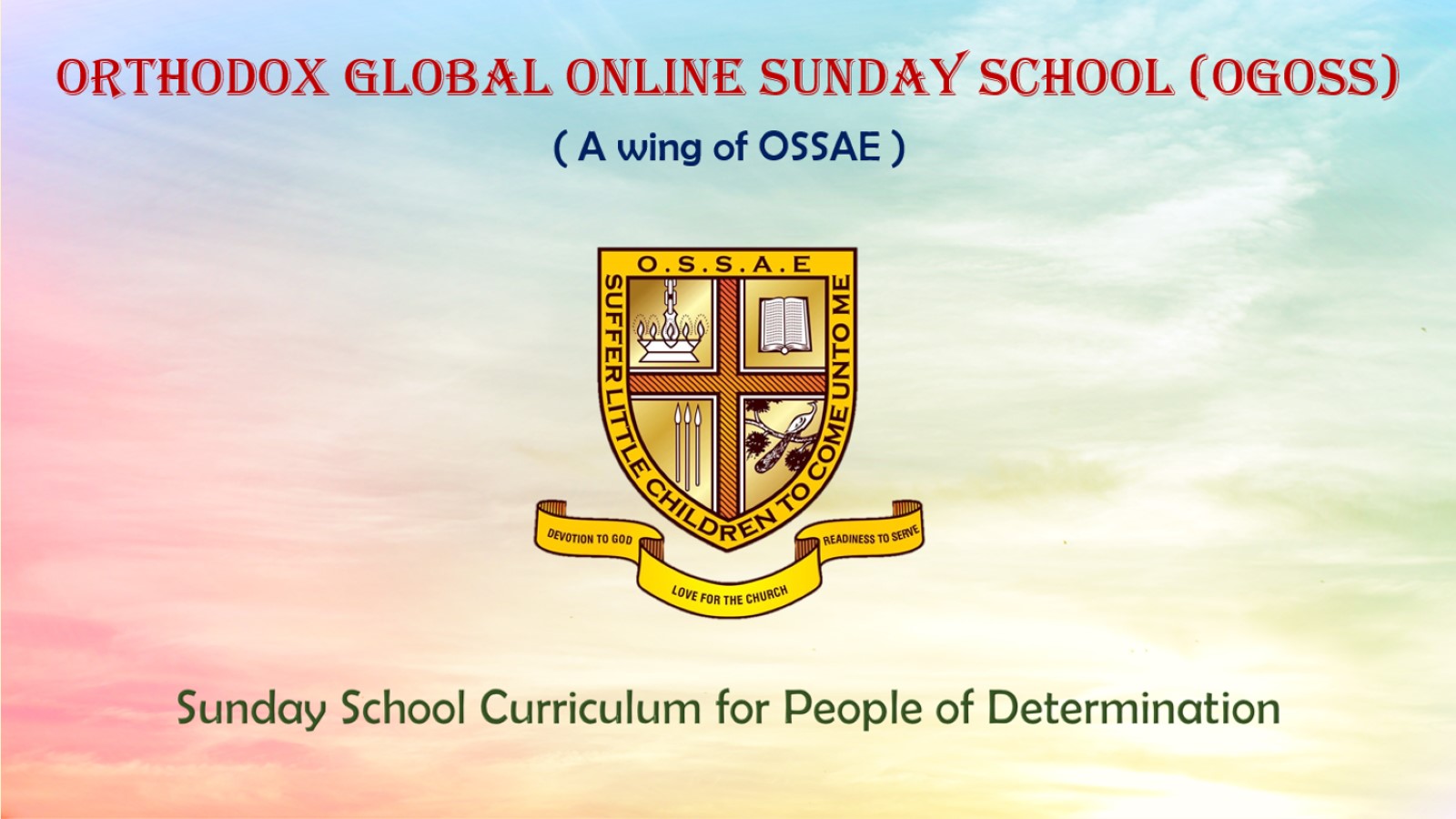 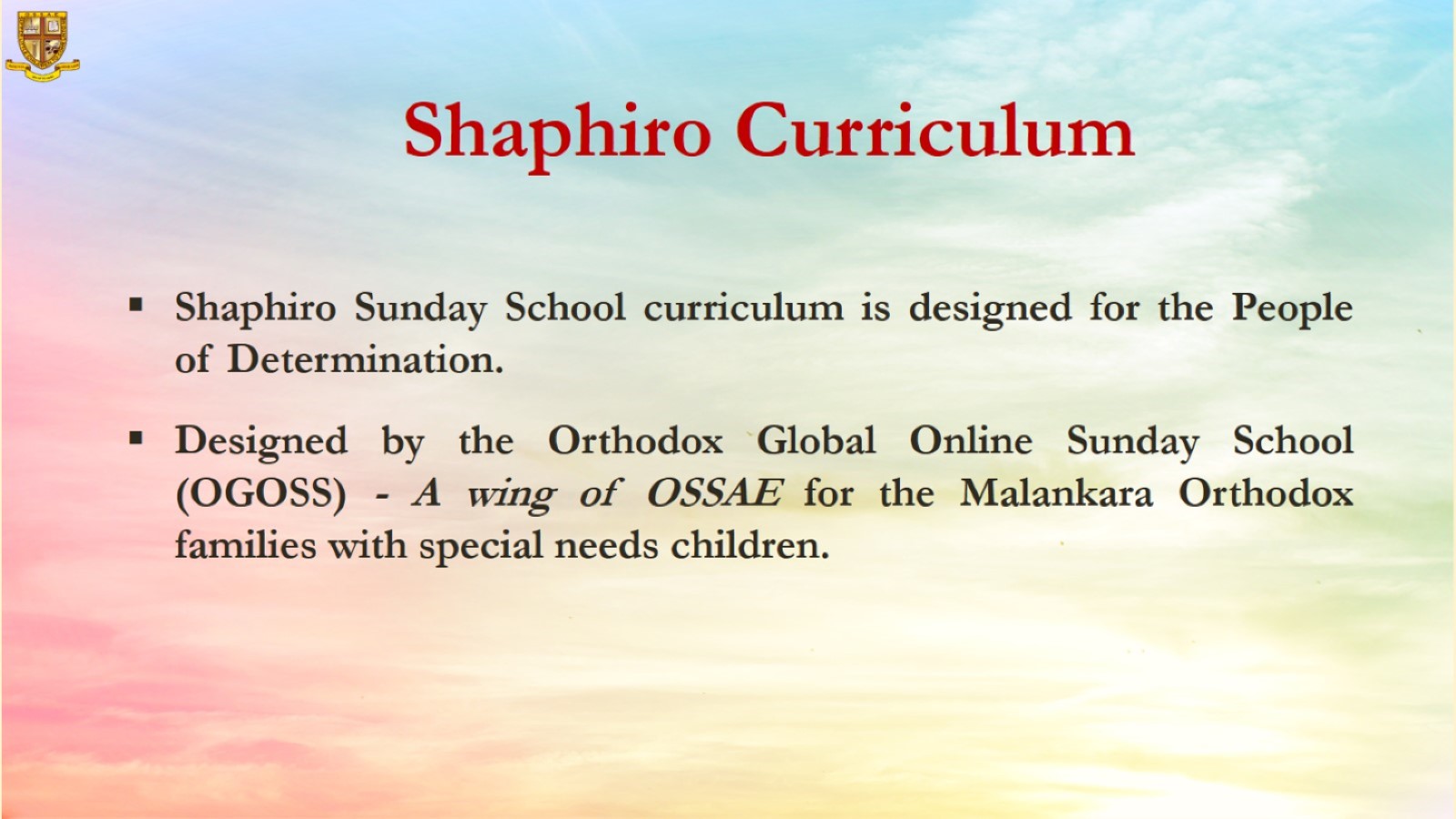 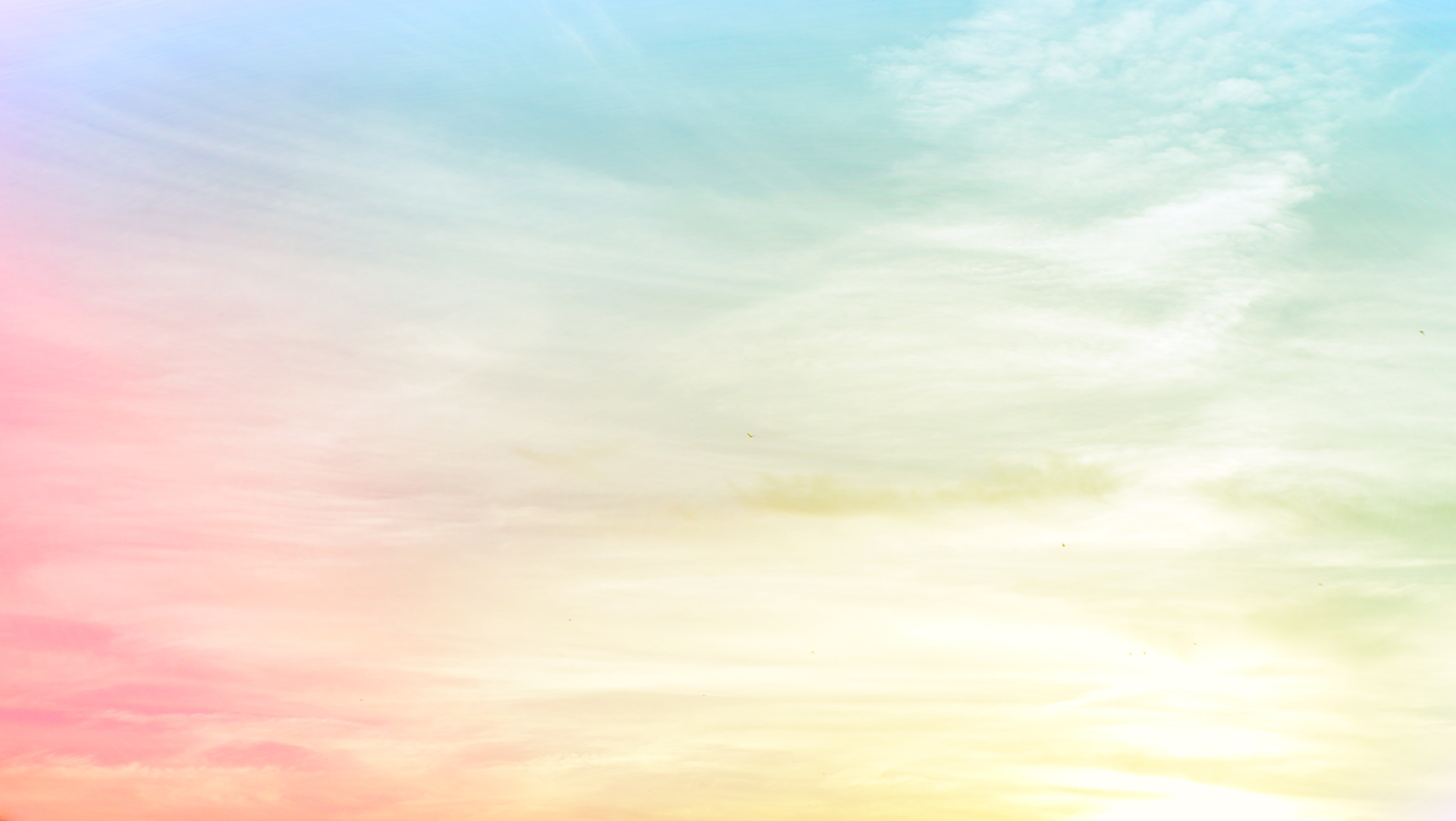 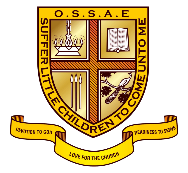 Grade 1
Chapter 3
Angel brings good news to St. Mary
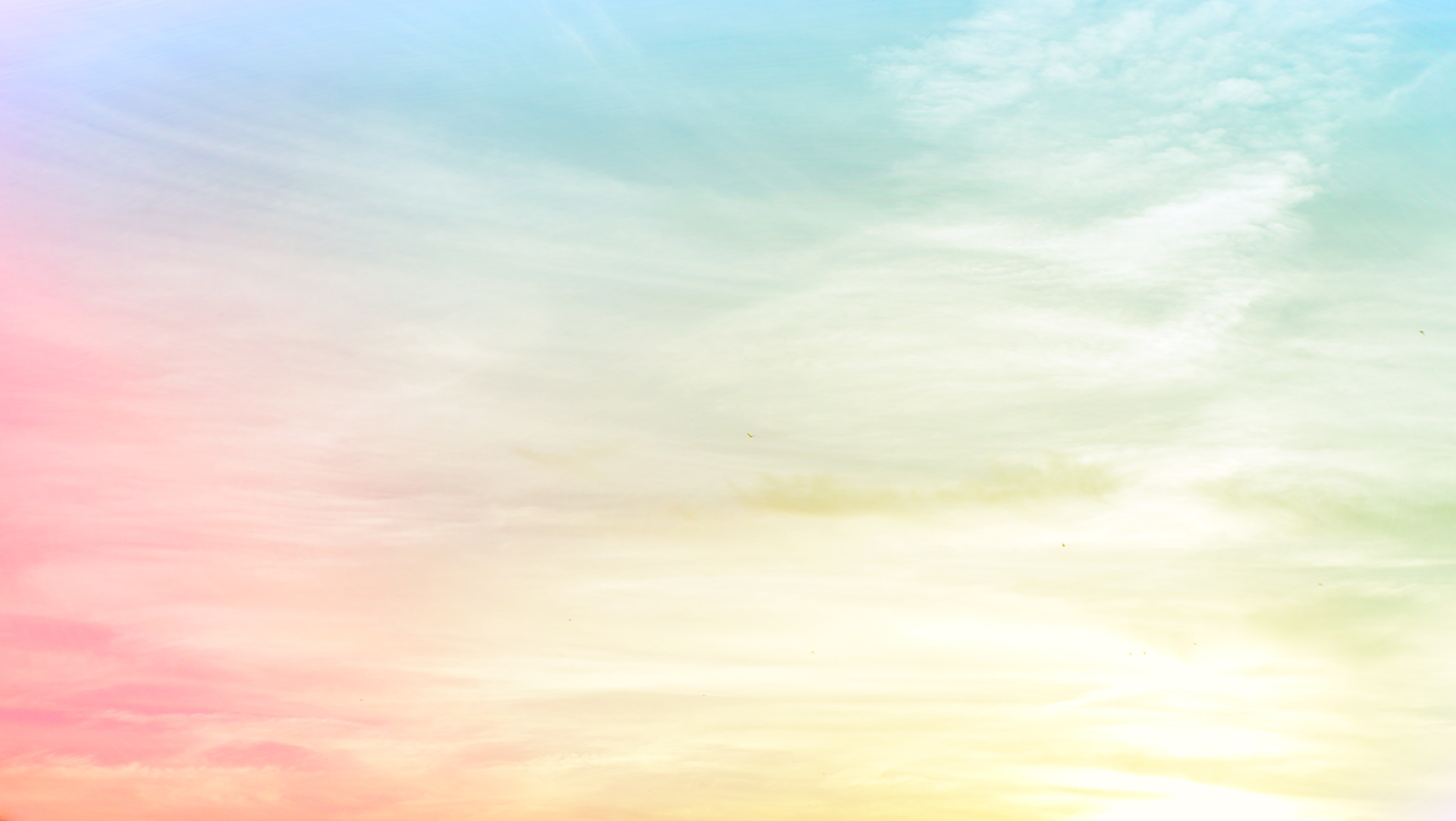 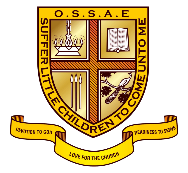 Preparation for Angel Brings Good News to Mary
Preparation for the chapter
Angel brings good news to St. Mary
Lesson Outline
Archangel Gabriel came to St. Mary. He told her that she is highly favoured and blessed. She would carry baby Jesus in her belly.
He told St. Mary that she would be the mother of God.
He told her she would be filled with the Holy Spirit.
The archangel also told her that her old relative Elizabeth is pregnant.
St. Mary humbly said, “ I am the maidservant of the Lord. Let it be to me according to your word.” St. Mary immediately went to take care of Elizabeth.
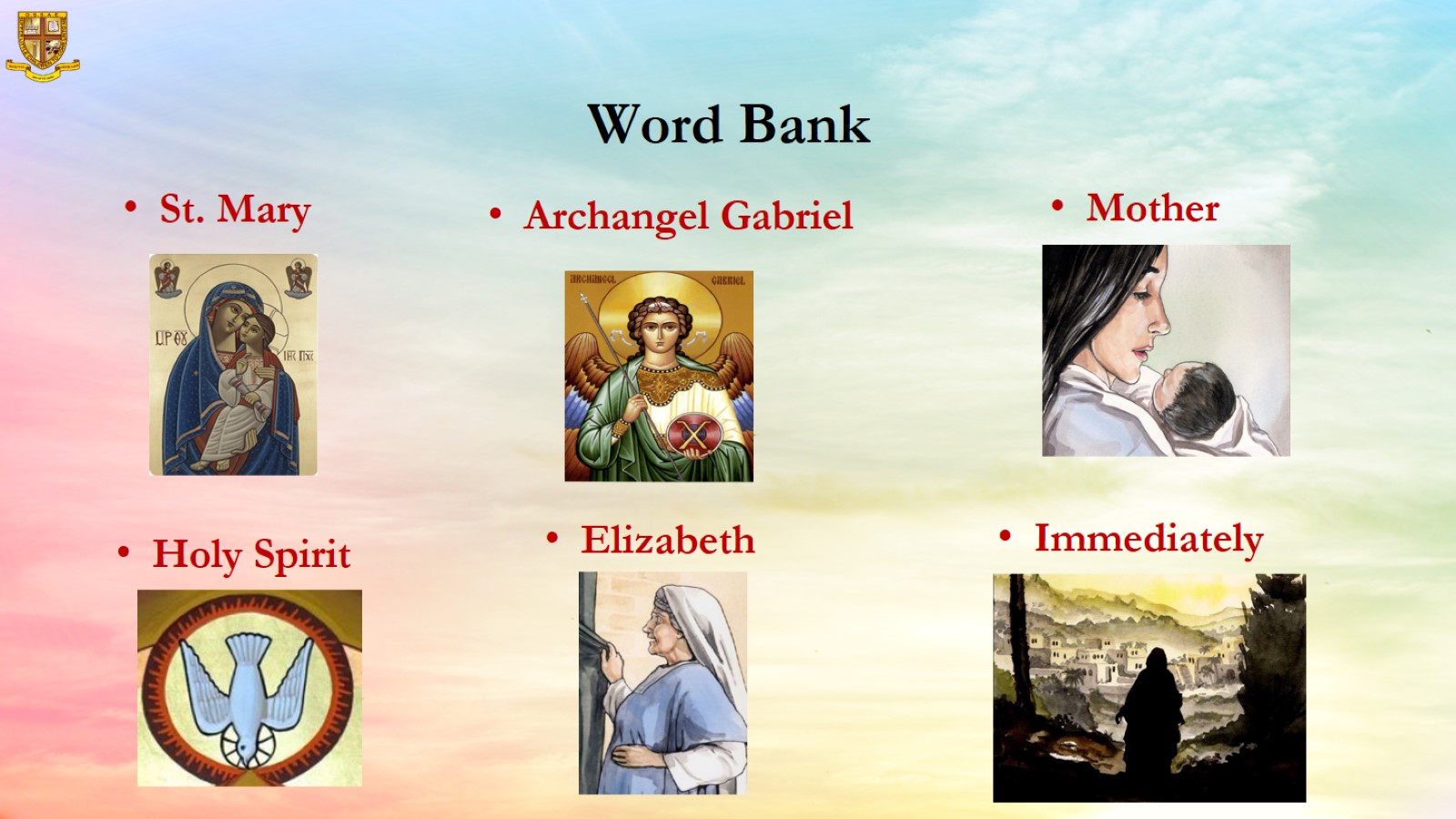 Word Bank
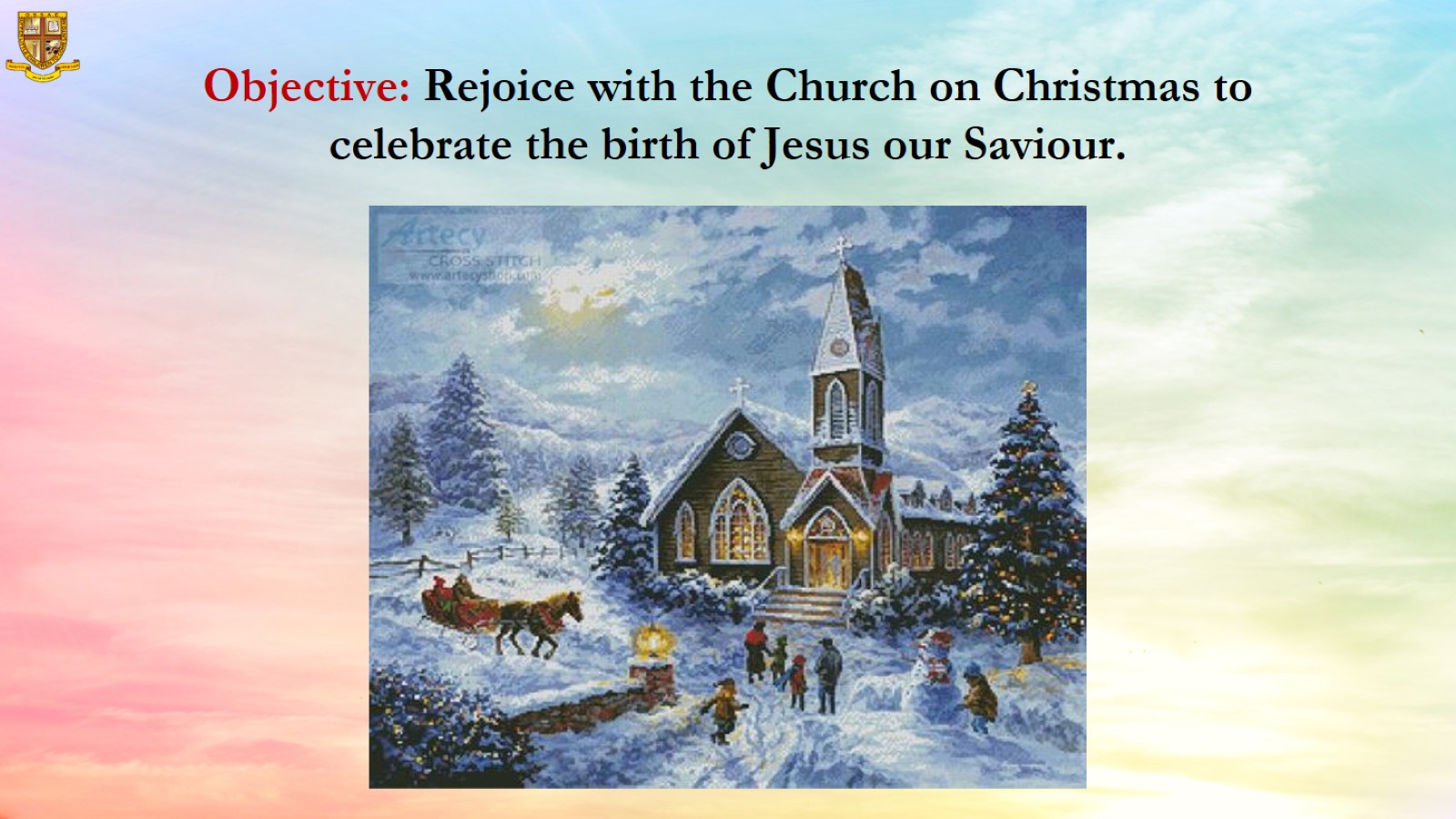 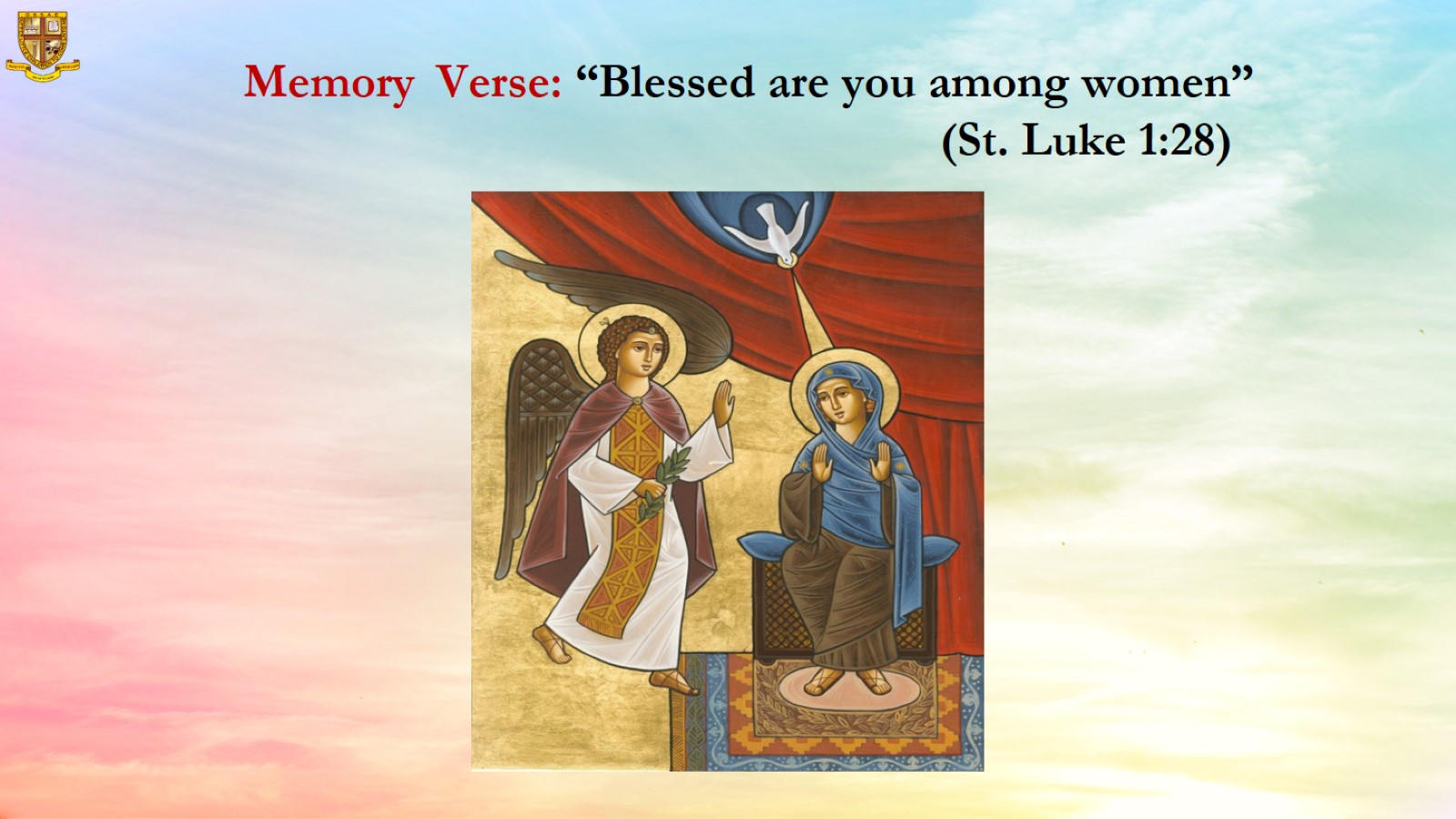 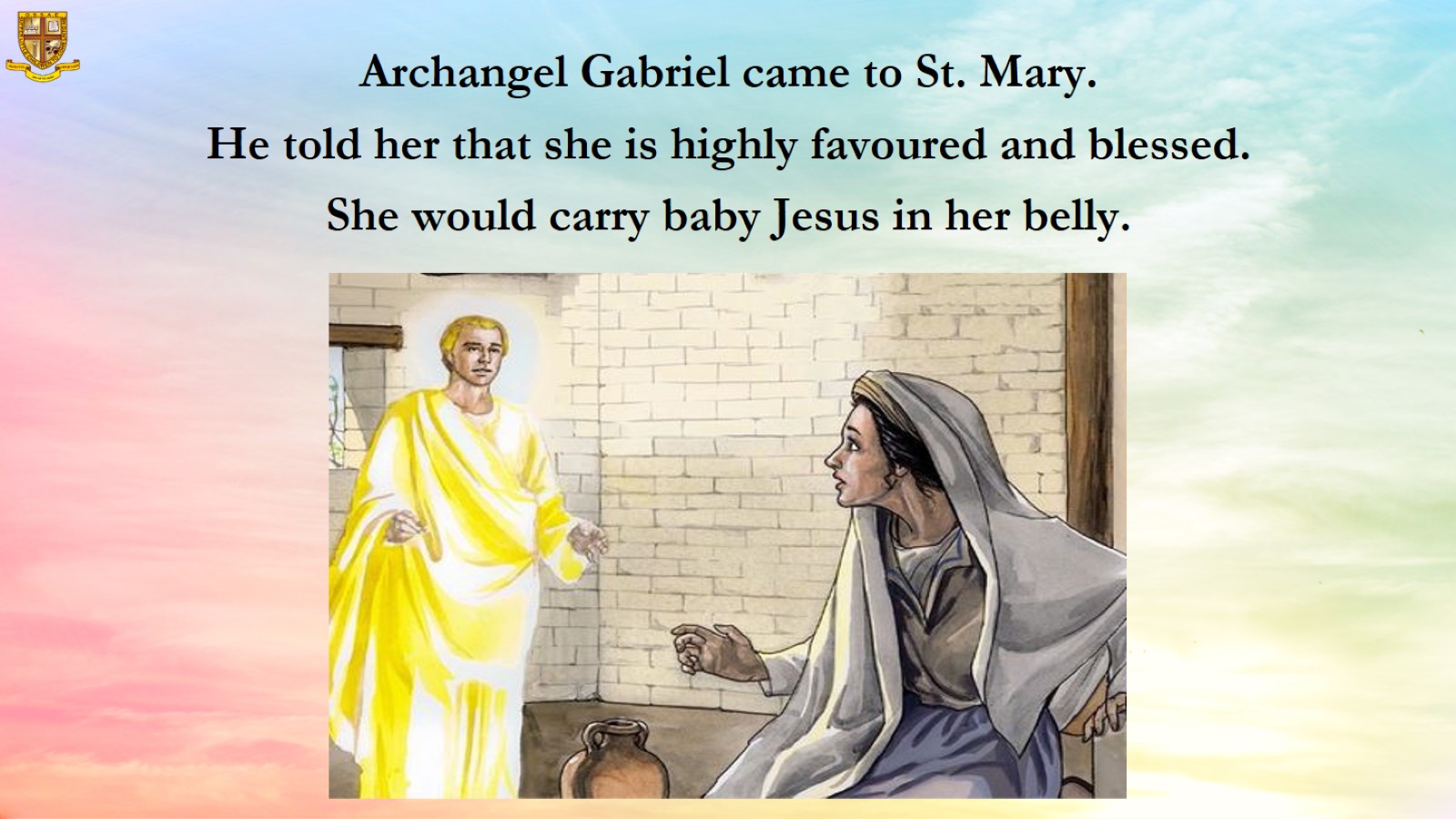 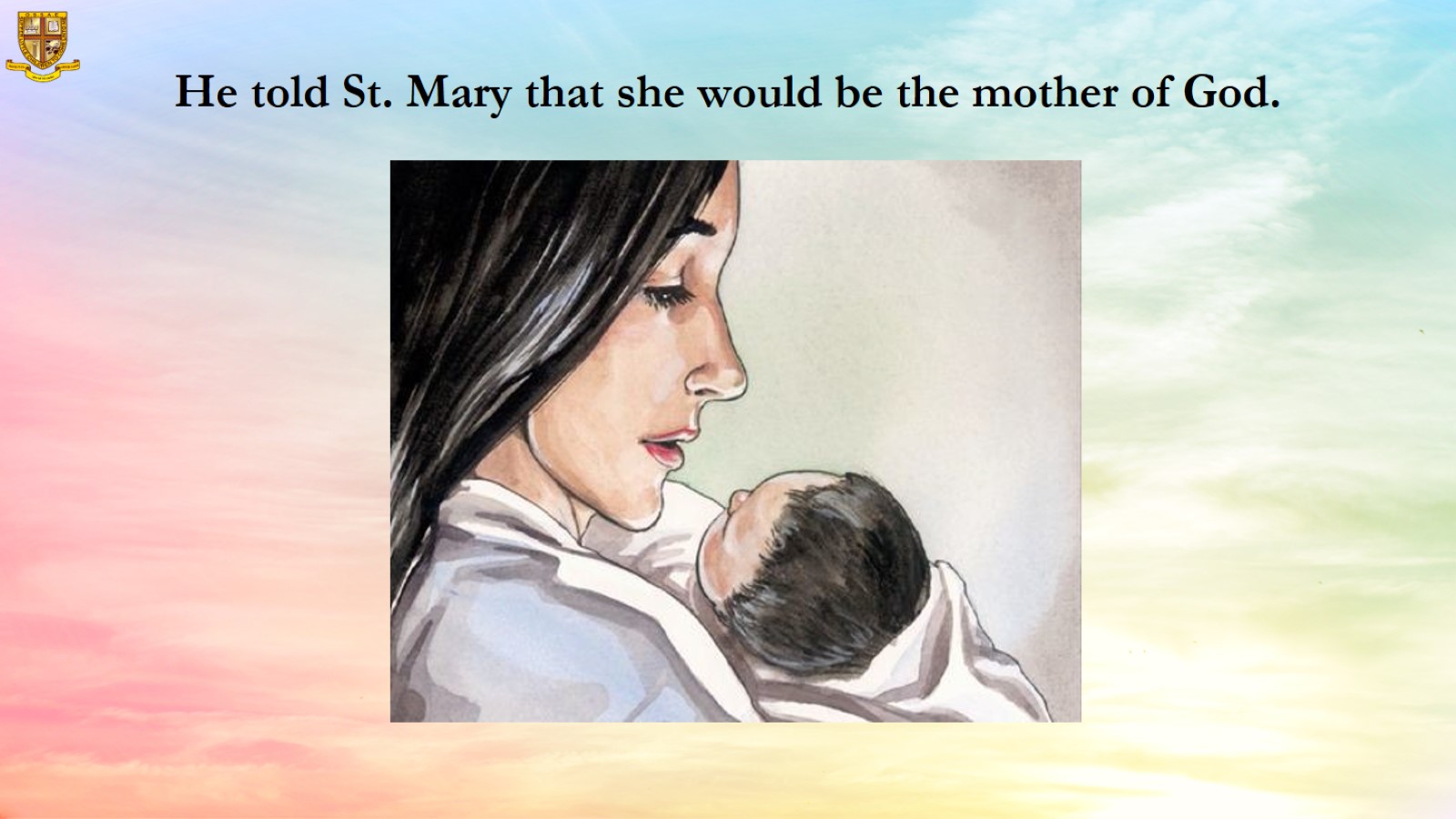 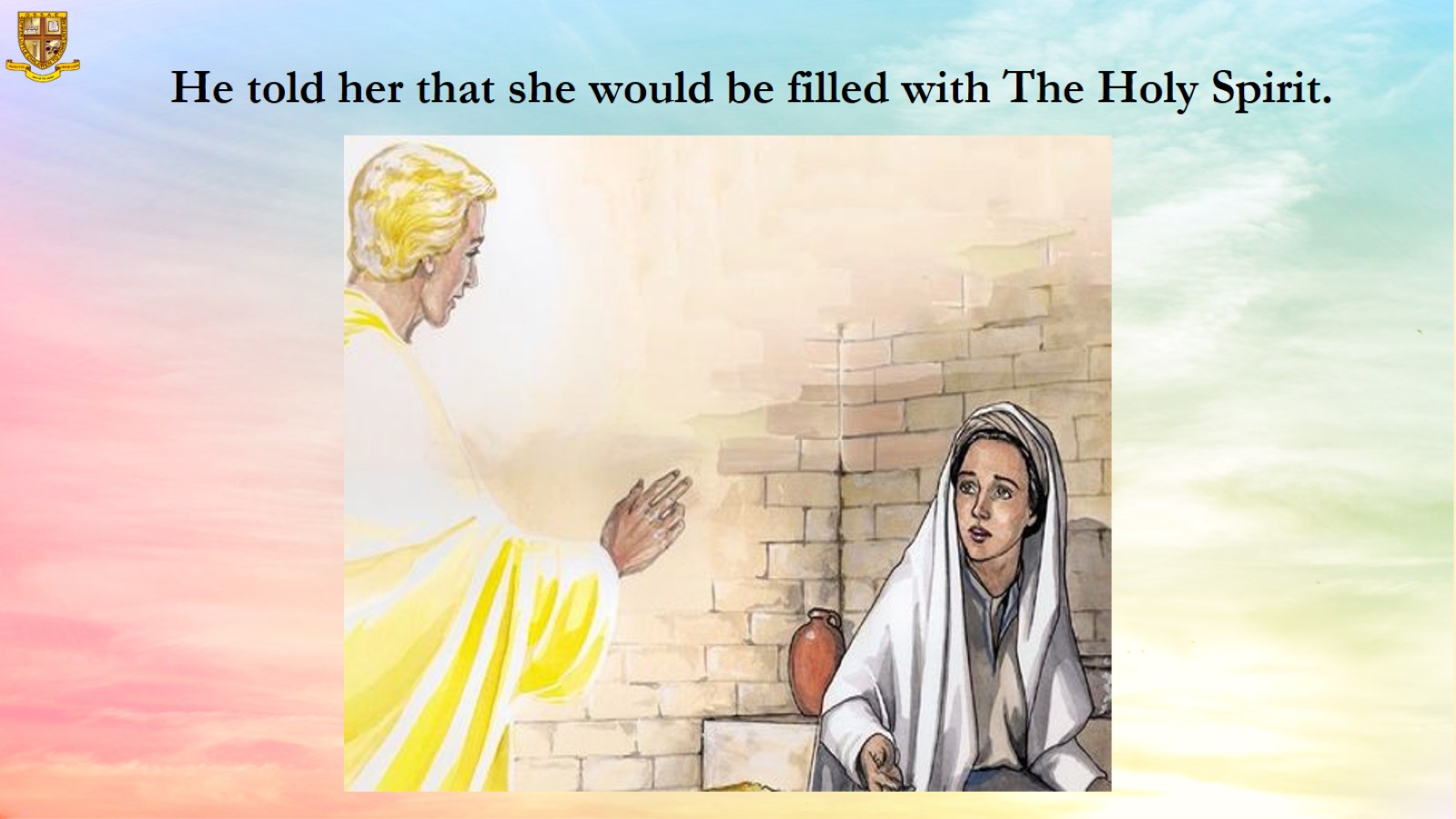 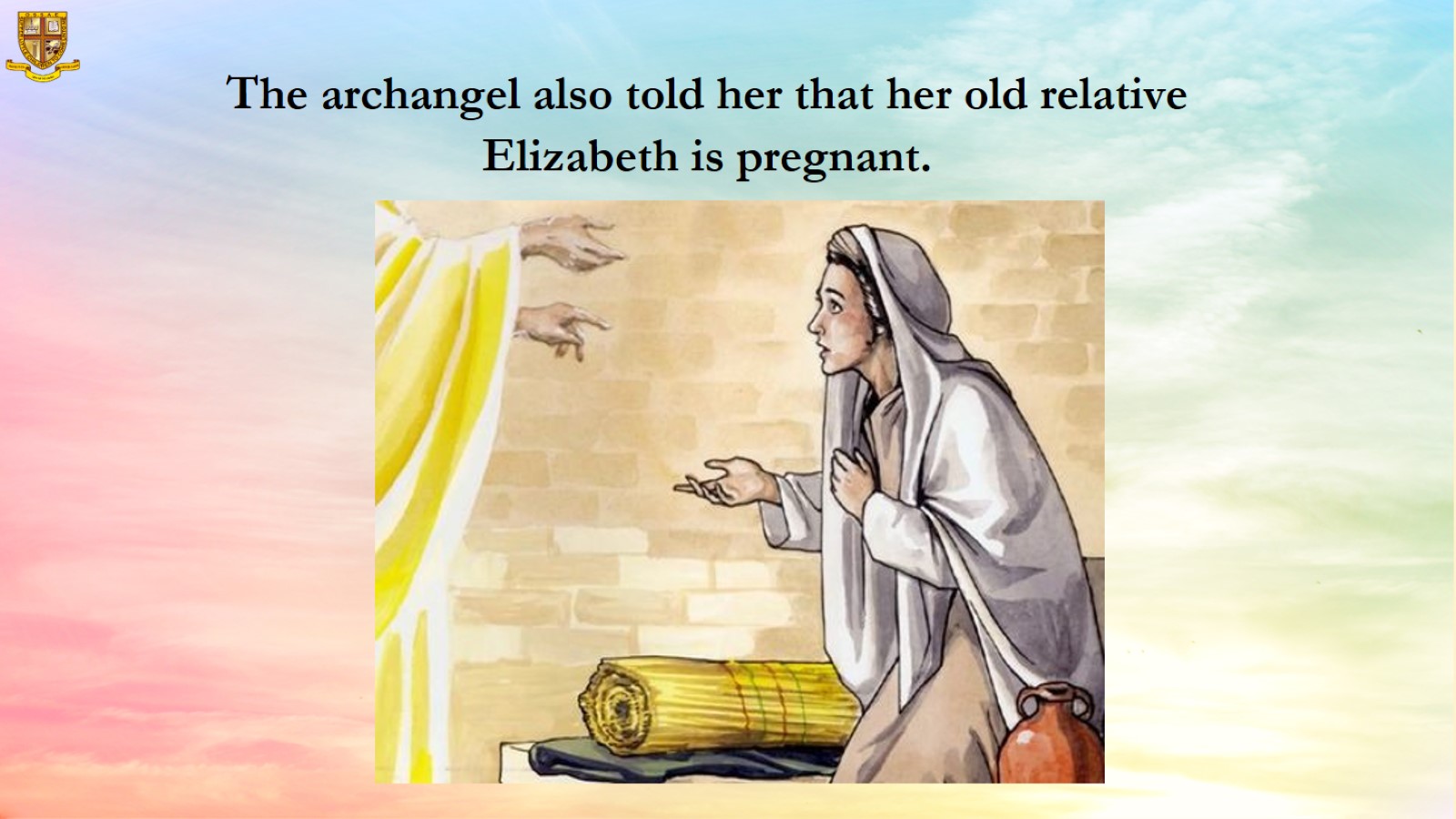 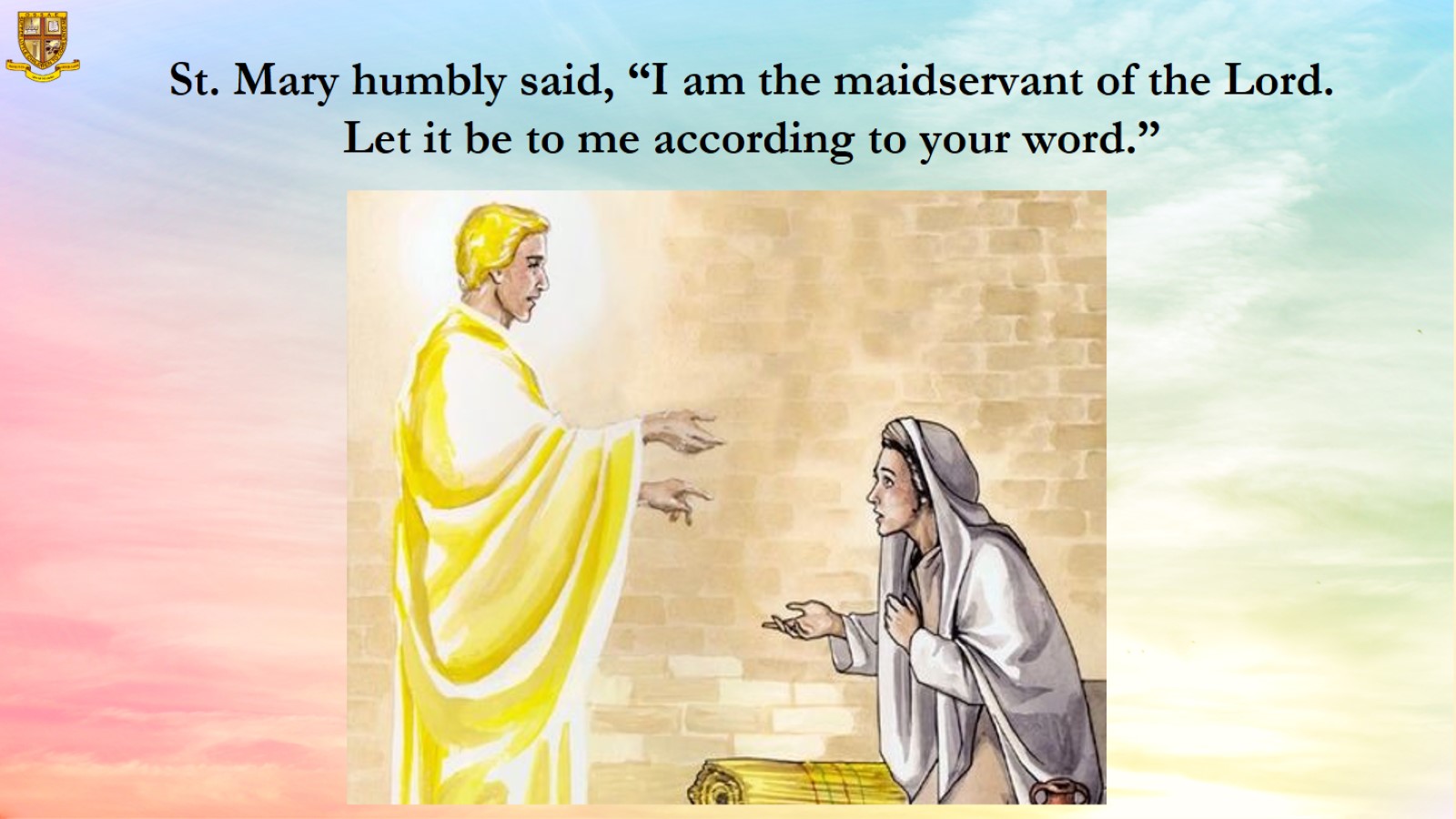 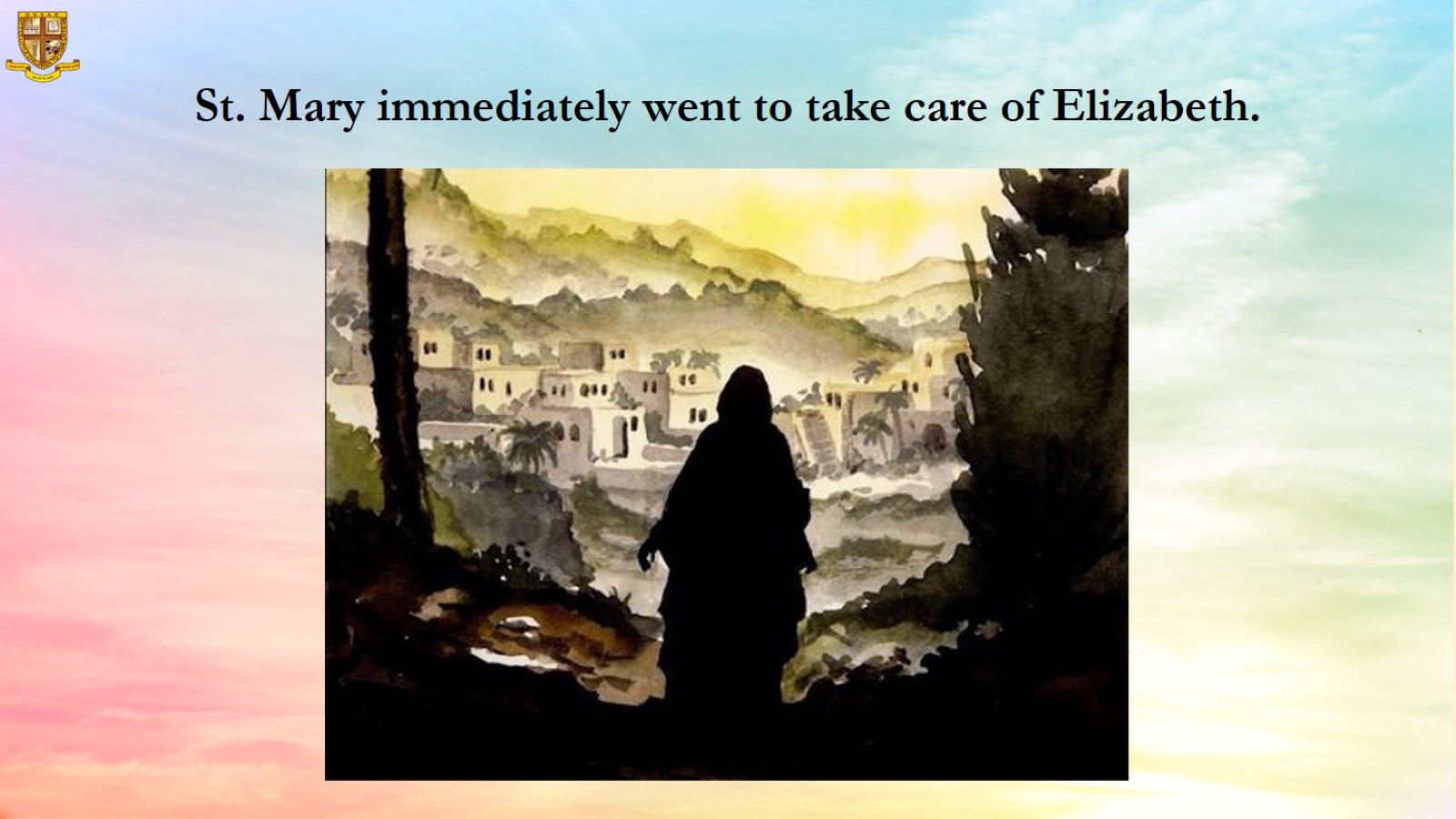 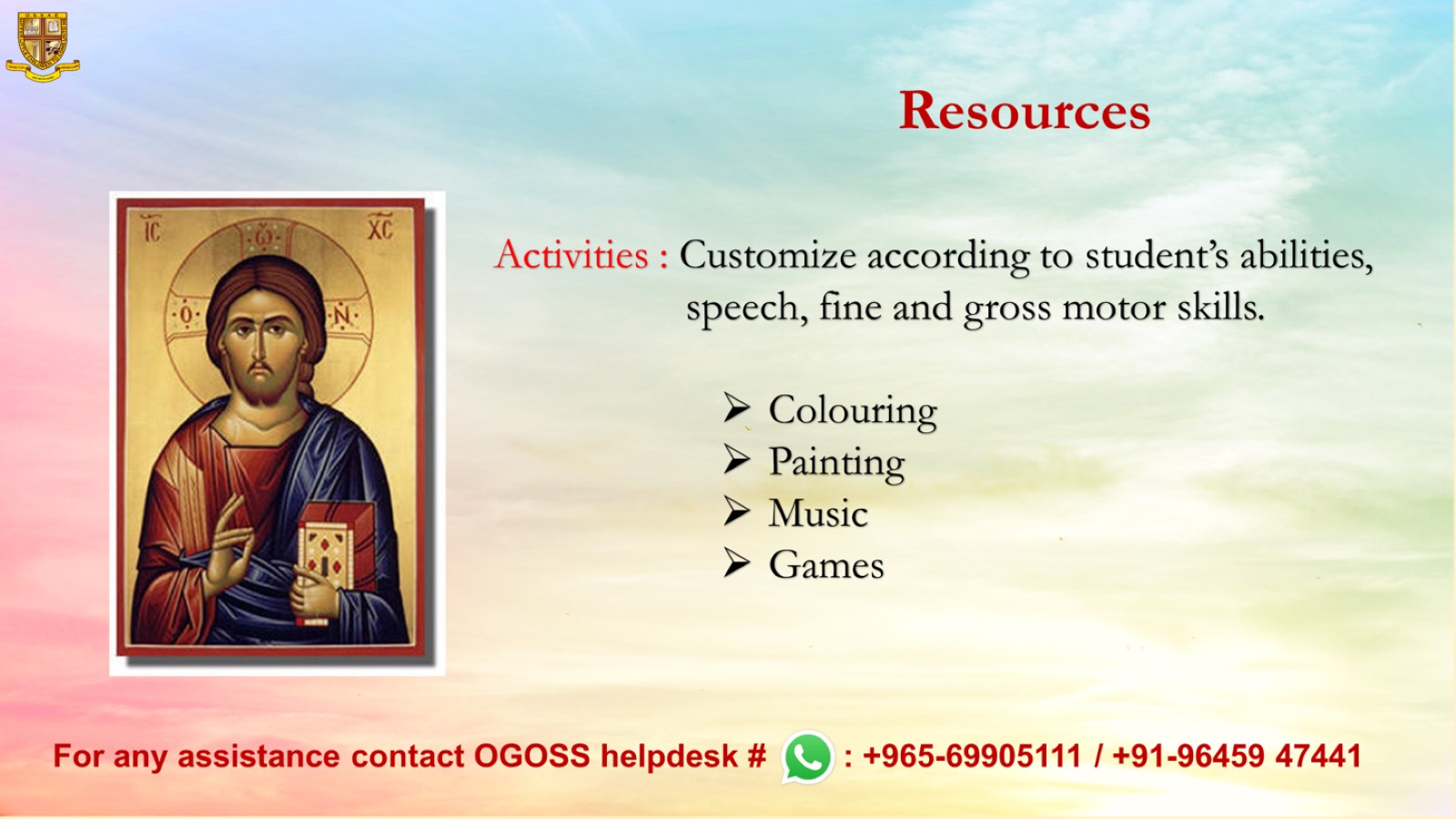